Sondaj Matkapları
KIRINTI ÖRNEK ALMAYA UYGUN MATKAPLAR
Matkaplar ikiye ayrılır: 

1. Roller Cone Bits (Tricone olarak da adlandırılır) 
Dönen konilere sahiptir. Çamur akışı, çıkarılabilen 
“nozzle”lardan  gerçekleşir. 

2. Fixed Cutter Bits 
Matkap bir bütün olarak döner. Çamur akışı, 
“fluid / water course”lardan gerçekleşir. 

Üç konili matkaplar, çelik ve 
tungsten karpit dişli olmak üzere ikiye ayrılır.
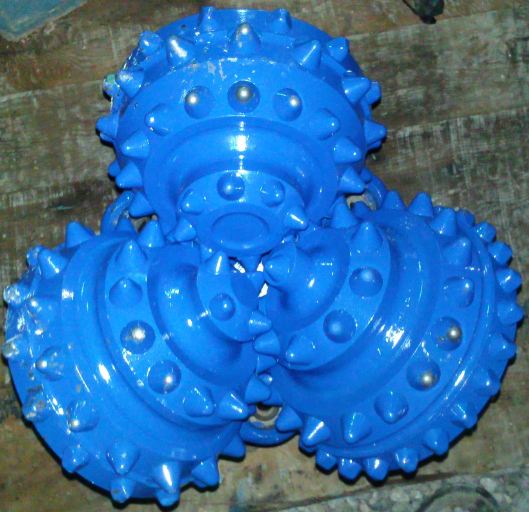 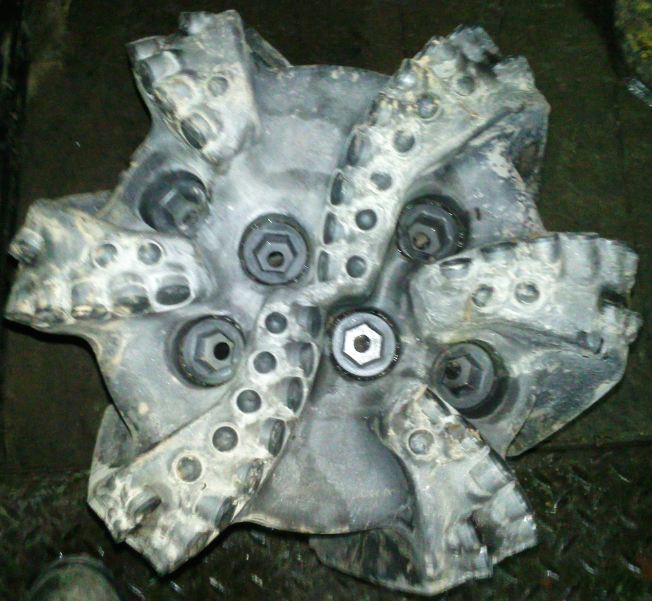 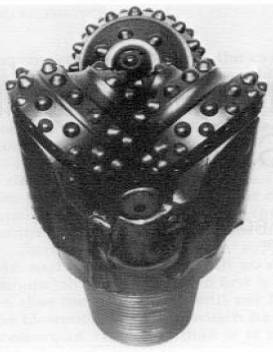 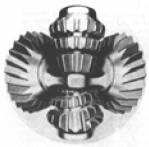 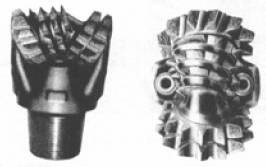 İki çeneli matkap
Dört çeneli matkap
Üç çeneli matkap
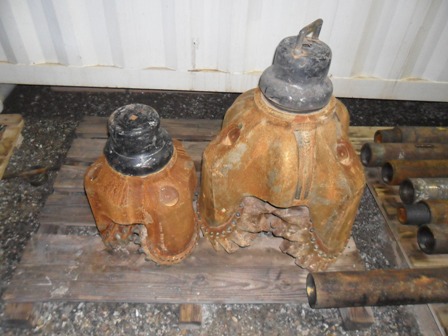 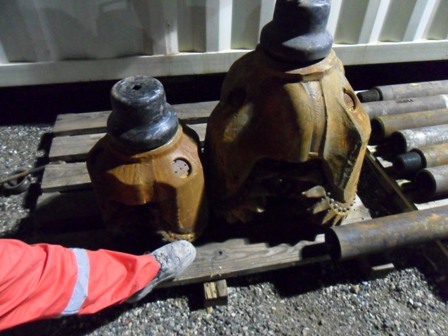 Matkap
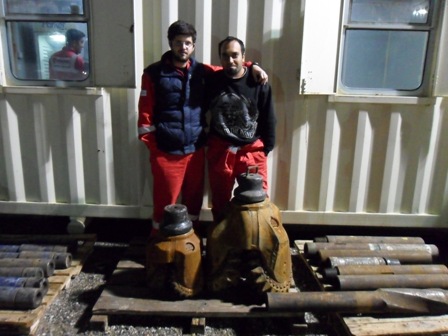 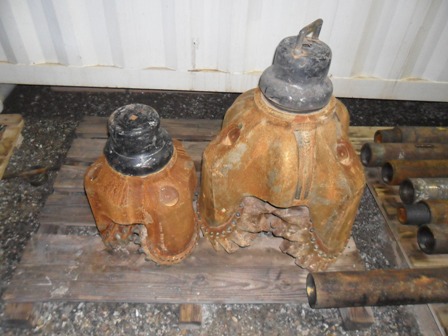 4
Parmak, Balık Kuyruğu ve Kanatlı Matkaplar
Bu tip matkaplar, genellikle yumuşak ve taneli formasyonların delinmesinde kullanılmaktadır.
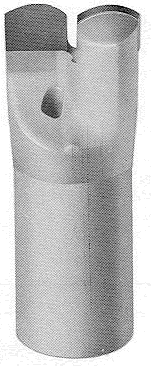 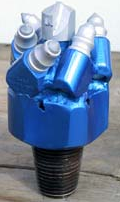 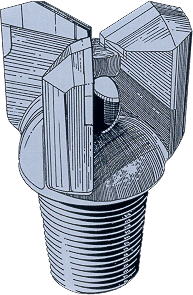 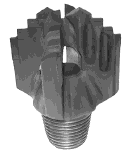 Parmak                                                                 Balık kuyruğu                                                              Üç kanatlı
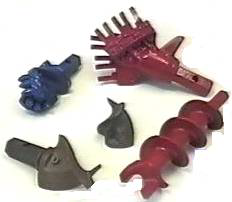 Elmas Matkaplar (Diamond bits)=PDC
Elmas matkapların bir türü olup kesici uçlar çelik bir gövdeye açılmış yuvalara oturtulmuş yapay elmaslardır.
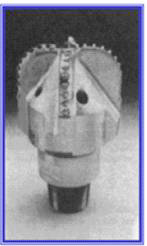 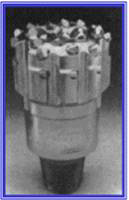 Kullanım amaçları; daha hızlı ilerleme, 
bir matkapla daha fazla sondaj yapabilme, 
daha az ağırlıkla çalışma, 
kuyuda daha az sapma ve 
Dizide daha az sapma olarak sıralanabilir.
Kanatlı Polikristalin matkaplar
Dolu yüzlü Polikristalin matkap
KAROT ÖRNEK ALMAYA UYGUN MATKAPLAR
Elmaslı Matkaplar
Karotiyerlerin (karot örnek alıcı) ucunda yer alan, kesme işlemini yapan, yapısında doğal veya yapay elmasların bulunduğu matkaplara elmaslı matkap denilir.
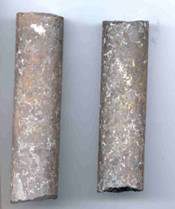 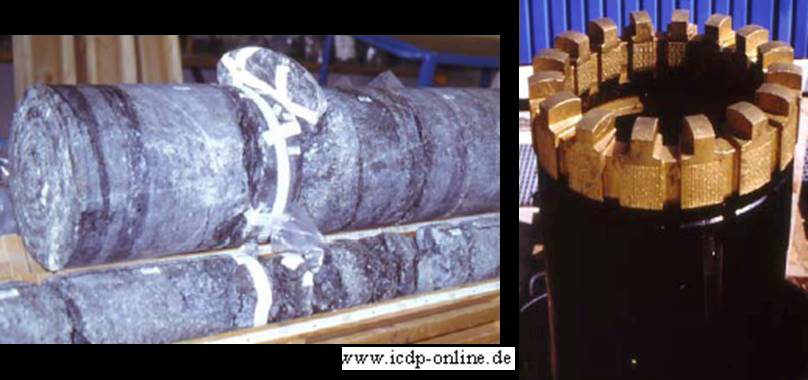 Vidyeli Matkaplar
Tungsten karbid’e sondajcılık dilinde vidye denilmektedir. Kesici yüzeyine vidye taneleri yerleştirilerek imal edilen, yumuşak formasyonların delinmesi için kullanılan matkaplara vidyeli matkap (vidye kron) denilmektedir
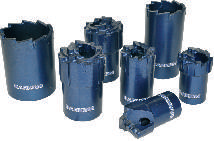 Geniş Kuyu ve Tünel Açma Matkapları
Genellikle, ters dolaşım yöntemi ile çalışılırken  kullanılan matkap türleridir.
Bu matkapların ortasında formasyon parçalarının geçebileceği büyüklükte (10-15 cm) bir açıklık bulunmaktadır.
Matkabın kuyu dibinden çıkaracağı büyük formasyon parçaları, ters dolaşım ile matkaplardaki bu açıklıktan parçalanmaya gerek kalmadan dışarıya taşınırlar. Bu tip matkaplarla ortalama 250 metre derinliğinde kuyular açılabilmektedir.
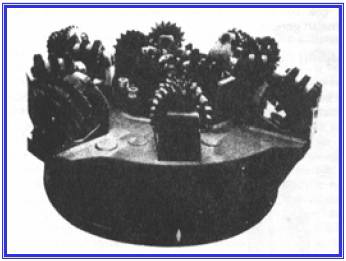 KORUMA BORULARI (Casing)
Sondaj sırasında ve sondajın bitiminde kuyuya çelik borulardan oluşan birtakım diziler indirilir. Bunlara koruma boruları denir.
• Bu borular, içerisinden sondaj gereçlerinin geçebileceği genişlikte seçilmelidirler.
• Koruma boruları özel çelikten imal edilmiş iki tarafı dişli olan borulardır.
• Koruma borularının kuyuya indirilmesinde ilk önce en büyük çaptan başlanır.
• Koruma boruları,genel olarak, alüvyonda, kilde, şistte ve konglomerada kullanılır.
• Koruma boruları ve matkap çapları birbiri içerisinde çalışacak şekilde kuyuya indirilirler.
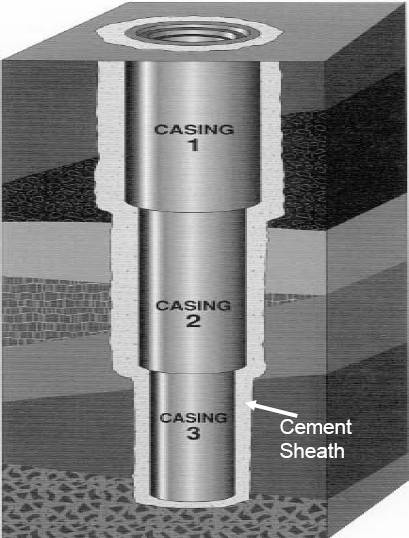 Aşağıda verilen nedenlerle kuyuya koruma boruları indirilir.

• - Kuyunun göçmesini önlemek.

• - Yeraltı suyunun kirlenmesini önlemek.

• - Emniyetli bir çalışma ortamı sağlamak.

• - Kuyunun eğri açılmasını önlemek.

• - Çamur kaçaklarını önlemek.

• - Basınç kontrolü yapmak.

• - Dizilerin kuyuya kolay indirilip-çıkartılmasını sağlamak.

• - Derin sondaj yapabilmek.
Sondaj Sıvıları
Döner sondaj yöntemiyle çalışırken kuyuda dolaştırılan sıvılara sondaj sıvıları denir.
• 1901`li yıllarda döner sondaj yöntemi ile teknolojiye girmişlerdir.
• İlk kullanılan sondaj sıvısı su olmuştur.
Su kuyusu endüstrisinden kullanılan sondaj sıvıları su tabanlı ve hava tabanlı sistemlerdir.

• Petrol tabanlı sıvılar yaygın olarak doğal gaz ve petrol sondajlarında kullanılırlar, su kuyularının açımında kullanılmazlar.
Modern anlamda sondaj çamuru 1921 yılında “çamur özelliklerini” kontrol etmek amacıyla farklı katkı maddelerin katılmasıyla elde edilmiştir.
• Sondaj sıvılarındaki gelişmelerin çoğu petrol endüstrisinde meydana gelmiş ve daha sonra su kuyuları endüstrisinde uygulanmışlardır.
• Günümüzde sondaj sıvı sistemleri rotary metodu ile açılmış derin kuyu delikleri için önemli bir maliyet oluşturmaktadır. Dolayısıyla, sondaj operasyonunun başarısı, sondörün sondaj sıvısının fiziksel özelliklerini kontrol etme kabiliyeti ile belirlenebilir.
SONDAJ SIVILARI
• Su tabanlı sondaj sıvıları
– Temiz su
– Kil katkılı su (SONDAJ ÇAMURU)
– Polimer katkılı su
– Polimer ve kil katkılı su
• Hava tabanlı sondaj sıvıları
– Kuru hava
– Çise( mist): Hava ile birlikte sirküle eden su damladıkları
– Köpük (Foam): Hava baloncukları köpük duraylaştırıcı surfaktant  içeren bir su filmi tarafından sarılmaktadır.
– Katı Köpük (stiff foam): Polimer ve bentonit gibi filim güçlendirici malzemeler içeren köpük
Petrol tabanlı
https://www.youtube.com/watch?v=hPV3_PXvQnc
Sondaj Çamuru
Formasyonların su ile delinmesi sırasında oluşabilecek sondaj güçlüklerini ortadan kaldırmak için su, kil, bentonit ve çeşitli kimyasalların ilave edilmesi ile hazırlanan, yoğunluğu sudan fazla olan ve döner sondaj yöntemi ile çalışılırken kuyuda dolaştırılan çamura “ Sondaj Çamuru’’ denir.
SONDAJ ÇAMURUNUN GÖREVLERİ
* Matkabı soğutmak
* Formasyonu yumuşatmak
* Matkabın kestiği kırıntıları kuyu dışına atmak suretiyle kuyu ve matkabı temizlemek
* Kuyu duvarını sıvamak suretiyle kuyuyu koruma altına almak
* Kuyu duvarında oyuklar oluşmasını önlemek
* Formasyon basıncını yenmek-önlemek
* Kullanılan teçhizatı yağlamak 
*Sondaj teçhizatındaki aşınmayı ve paslanmayı azaltmak
*Takım ve muhafaza borularının hareketini kolaylaştırmak
*Yüzeye çıkardığı kırıntıların çamur havuzunda çökelmesine imkân tanımak ve bu kırıntılardan jeolojik bilgi edinilmesini sağlamak
Sondaj Çamuru yapmakta kullanılan killer
• Killer, kimyasal yönden hidrate alüminyum silikatlardır, 3 grupta
toplanırlar
– Kaolen grubu
– Bentonit grubu
– Sulu mikalar
• Çamur teknolojisi yönünden killer ikiye ayrılırılar.
• Bentonitler = içinde büyük ölçüde montmorillonit bulunan killerdir.
Kolloidal, tixotropik ve sıva yapma özellikleri fazladır.
• Diğer killer= saf değildirler, değişik oranlarda kaolonit, montmorillonit ve sulu mika ile toprak vardır.
• Çamur verimlerine göre killer şöyle tanımlanırlar
Çamura Katılan Koruyucu ve Yardımcı Maddeler
Viskozite düşürücüler (Thinning agent)
Sondaj çamurlarında inceltici olarak en yaygın kullanılan fosfatlar;
Sodyum asid polifosfat, sodyum meta fosfat, sodyum tetrafosfat.
• Sıcaklık sondajlarda çamur üzerine etki eden önemli unsurlarından biridir. Sıcaklık çamurda viskozite ve jeli artırır.
Su Kaybı Azaltıcı Maddeler
Doğal maddeler: Bentonit, Petrol

•Yarı sentetik maddeler: Carboxymetycellulose

• Tam sentetik maddeler: molekül ağırlığı yüksek polimerlerdir. Özellikle tuzlu su çamurlarından ve kalsiyumu düşük çamurlarda kullanılmaktadır.

Pahalı olduklarından fazla kullanılmazlar.
Ağırlaştırıcılar
Sondaj sırasında geçilen tabakalarda yüksek basınçlı akışkanlara rastlanılması veya tabakaların plastik deformasyonla kuyu içine akma eğilimi göstermesi halinde çamurun ağırlığının artırılarak basıncın karşılanması gerekir.

• Kalsiyum karbonat, Barit, Baryum karbonat, hematit ve kurşun oksit kullanılan bazı çamur ağırlaştırıcı katkı maddeleridir.
SONDAJ ÇAMURUNUN ÖZELLİKLERİ ve ÖLÇÜMÜ
• Yoğunluk
• Viskozite
• Sıvı kaybı
• Jel kuvveti ve tixotropi
• Yağlama potasiyeli
Yoğunluk
• Sondaj çamurunun yoğunluğu içinde bulunan maddelerin (su ve kil) yoğunluk ve miktarlarına bağlıdır.
• Kullanılan su miktarı kilde fazla olduğundan çamurun yoğunluğu suyunkine bağlıdır (% 6 kil ile hazırlanan çamurun yoğunluğu=1,125 g/cm3)

• Yüksek basınçlı formasyonların geçilmesinde çamurun yoğunluğu 2,5 g/cm3 e kadar çıkabilir.

– Zayıf ve çamurun hidrostatik basıncı ile çatlayan formasyonların geçilmesinde yoğunluğun 1 den küçük değerlere düşürülmesi gerekebilir.

–– Çamurun yoğunluğu sondaj sırasında içine karışan kesintilerle, gazlarla değiştiği gibi basınç ve sıcaklıkla da değişir. İçindeki gaz ve kesintilerden arındırılmış çamurun yoğunluğu dolaşım sırasında kuyudaki çamurun yoğunluğundan farklıdır. Çamurun kuyudaki hidrostatik basıncı hesaplanırken bunun dikkate alınması gerekir.
Çamur terazisi
Çamurun yoğunluğu genellikle çamur terazisi (mud balance) denilen bir aletle ölçülür. Alet uzun bir kolun ucunda kabı olan basit bir terazidir. Üzerinde çamurun yoğunluğunu ve yapacağı hidrostatik basıncı gösteren 4 ayrı bölüm düzeni vardır.

Yoğunluk hidrometre ile de ölçülebilir.
1.08 gr/cm3 yoğunluğa sahip olan çamurlar sondaj çalışmalarında formasyon basınçlarını karşılamaya yeterli olmaktadır.
Vizkozite
Her sıvının olduğu gibi sondaj çamurlarından bir viskozitesi vardır ve vizkozite akmaya karşı akışkanın gösterdiği direnç olarak tanımlanır.
• Viskozite ve sondaj sıvısının yukarıya doğru olan hızı, sondaj sıvısının matkabın etrafındaki kesintileri uzaklaştırmadaki ve yukarıya doğru delikte hareket ettirmedeki kabiliyetini belirleyen en önemli faktörlerdir.

• Herhangi bir sondaj sıvısının viskozitesi
– Kullanılan akışkan tabanının viskozitesine
– Sondaj sıvısının birim hacmindeki katı tanelerin miktarına
–– İri kum ve çakılları kaldırmak için genellikle yüksek viskoziteli sondaj sıvısı gerekmektedir. Düşük viskoziteli sıvılar ince kum ve siltleri kaldırmak için yeterlidir.
– Yüzeyde katıların ayrılması ve çökelimi ve sondaj sırasında matkap yüzeyinin temizlenmesi düşük viskoziteli ve düşük jel kuvvetli sondaj sıvıları tarafından sağlanır.

– Viskozite ölçmekte kullanılan bir çok alet vardır. Bunlardan en tanınmış olanları Marsh hunisidir.
Marsh Hunisi
Sondaj yapılırken çamurun viskozitesinin
çabucak saptamaya yarar. 1,5 lt hacminde
bir hunidir. Konik bir gövdesi vardır. Altına
bakır bir boru bağlanmıştır. Üzerinde
yarısını kaplayan bir süzgeç vardır.
Viskozite, 1500 cm lik çamurun 1000 cm3
ünün akış süresidir ve saniye olarak verilir.
Bu değer eşit hacimli suyun huniden
boşalması için geçen zaman göre kalibre
edilir (26 sn, 21 C). Elde edilen viskozite
görünür viskozitedir ve marsh hunisi
viskozitesi olarak bilinir.
• İnce kum= 35-45 sn
• İri kum= 55-65 sn
• Çakıl = 65-75 sn
• İri Çakıl= 75-85 sn
https://www.youtube.com/watch?v=EXKWezBmOag
Jel Kuvveti ve Tixotropi
Çamur durgun iken çamuru oluşturan kil tanelerinin birbirini çekme ölçüsüne jelleşme denir.  
Çamur hareketsiz kaldığından jel kuvveti artar. Durduğu zaman artan jel kuvvetinin dolaşım başladığında azalması gerekir. Aksi takdirde dolaşımı sağlamak için çok yüksek pompa basıncı gerekir.
Çamurun bu özelliğine yani dinlendiğinde jel kuvvetinin artması harekete geçtiğinde tekrar azalmasına tiksotropik özellik denir.
• Fann viskozitemetresi ile ölçülür. 0 dak ve 10 dak. Jel kuvvetleri ölçülür.
Bunları farkı tikotropik değerdir. Jel kuvveti değeri fann viskozimetrede
okunan değerler 0,48 katsayısı ile çarpılarak bulunur.
• Jel kuvveti 0 olan çamurlarda viskozite 80-90 sn kadar çıkabilir.
• Su emmeyen killerle ve petrol bazlı çamurların tixotropisi düşüktür.
• Genellikle az miktarda tuz, çimento kil çamurları ile ağırlığı çok artırılmış
çamurların jel kuvveti yüksektir.
İyi bir çamurun viskozite ve jelkuvveti değerleri
Su Kaybı ve Ölçümü
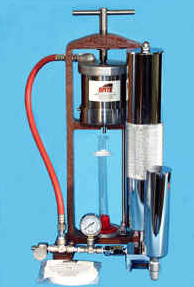 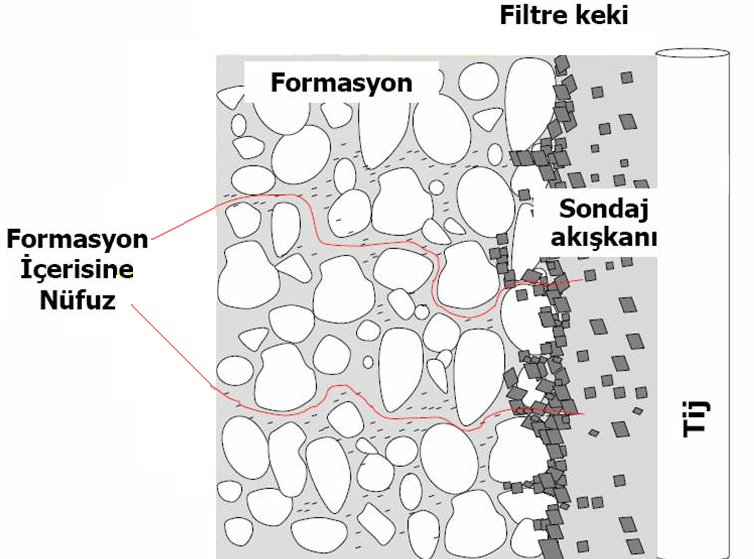 API Filter Press
Bu alet çamur haznesi, süzme düzeneği, su toplayıcı ölçü kabı ve bir basınç kaynağından oluşmaktadır.
Katı Madde Miktarı ve Ölçümü
• Sondaj sırasında çamura karışan kum taneleri ve ince kesintilerin eleklerde ayrılmayıp çamurda kalması bazı sorunlara yol açar; boruların aşınmasına neden olur, viskozite ve yoğunluğu artırır.
• Çamurdaki kum oranının %2 den az olması istenir. Fazla ise
azaltılması gerekir. Bu amaçla geniş yüzeyli derinliği az tanklardan
geçirilerek kum tanelerinin dibe çökerek ayrılmaları sağlanır.

• Çamurlardaki kum miktarı kum tüpü ile saptanır. Alt ucu konik ve
üzerinde % bölümleri bulunan tüpün iki çizgisi vardır. Alt çizgisine
kadar çamur, üst çizgisine kadar su konulur ve çalkalanır. Karışım
özel bir eleğe boşaltılıp su ile yıkanır. Elekte biriken tekrar kum tüpü
içerisine ilave edilir ve tüpün dibinde dinlenmeye bırakılır ve %
cinsinden miktarı okunur.